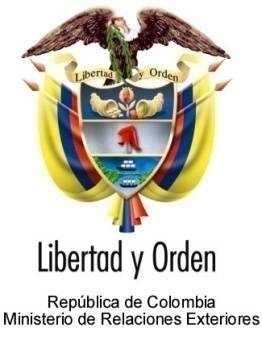 Dirección de Asuntos Migratorios, Consulares 
y Servicio al Ciudadano
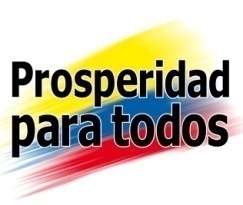 Programa Colombia Nos Une
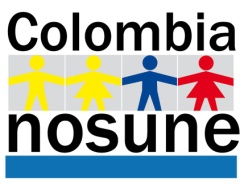 DECLARACION DE SANTIAGO DE CHILE – XII CONFERENCIA SUDAMERICANA SOBRE MIGRACIONES- 2012
La CSM agradece el reporte de la ST-CRM sobre este proceso de consulta. Igualmente encomienda a la PPT-CSM coordinar el intercambio de información sobre los flujos migratorios extra continentales, las redes de trafico ilícito de migrantes y planificar iniciativas con los países de origen y transito de estos ….
X CONFERENCIA SUDAMERICANA SOBRE MIGRACIONES – COCHABAMBA 2010
En la X CSM se presentó el Plan Sudamericano de Desarrollo Humano de las Migraciones, Contexto y Perspectivas, el cual incluye el programa de fortalecimiento de la información migratoria.
Programa de Fortalecimiento de la Información Migratoria
Contar con información migratoria objetiva, confiable, oportuna y pertinente, que pueda ser difundida en toda la región y utilizada para la definición, desarrollo y evaluación de las políticas y programas migratorios.
Programa de Fortalecimiento de la Información Migratoria
Actividades:
Evaluar la información estadística existente sobre flujo y volúmenes de la migración de nacionales, como de países extra regionales.
Diagnóstico de las características de la información estadística continua y de flujos migratorios existente en la región.
Programa de Fortalecimiento de la Información Migratoria
3. Diagnóstico sobre los problemas de confiabilidad, objetividad, oportunidad y pertenencia de la información migratoria existente en la región.
4. Identificación de las necesidades de información migratoria de los países de la región.
Programa de Fortalecimiento de la Información Migratoria
5. Identificar las fuentes y usuarios reales y potenciales de la información migratoria de la región.
6. Elaborar una propuesta de armonización de la información migratoria
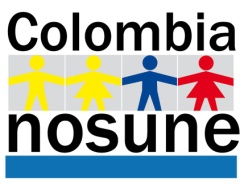 SISTEMAS DE INTERCAMBIO DE INFORMACIÓN SOBRE TEMAS MIGRATORIOS
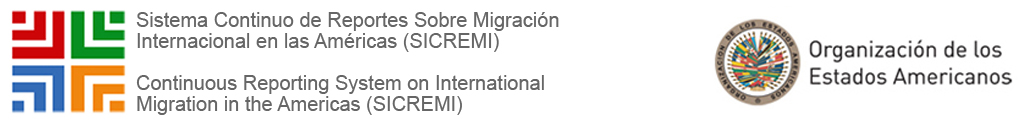 Objetivo General: Contribuir al desarrollo e implementación de políticas públicas sobre migración para promover procesos migratorios ordenados, justos y controlados, mediante el fortalecimiento de capacidades institucionales para generar información oportuna y confiable en la materia de los países miembros de la OEA.
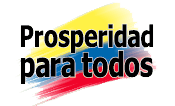 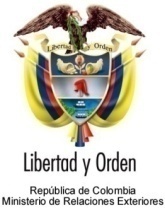 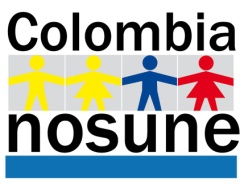 SISTEMAS DE INTERCAMBIO DE INFORMACIÓN SOBRE TEMAS MIGRATORIOS
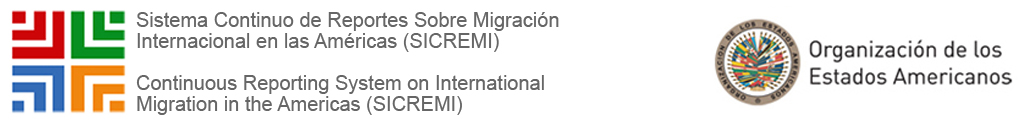 Objetivos específicos:

• Recolectar de las diversas fuentes de datos (censos, encuestas, registros administrativos, etc.), procesar y difundir información sobre la magnitud, tendencias y características de la migración internacional en la región.

• Constituir un espacio de intercambio de experiencias en materia de tratamiento de información sobre migración internacional.

• Promover el fortalecimiento de los recursos humanos y las capacidades de los organismos de los países miembros de la Organización de los Estados Americanos,   responsables de la generación de información en materia migratoria.
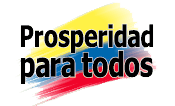 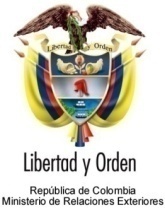 9
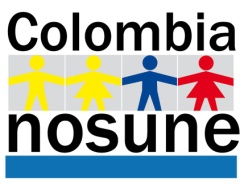 SISTEMAS DE INTERCAMBIO DE INFORMACIÓN SOBRE TEMAS MIGRATORIOS
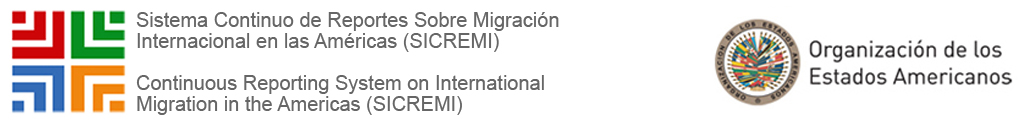 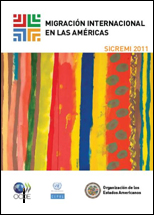 Primer Informe de Migración Internacional en las Américas del Sistema Continuo de Reportes Sobre Migración Internacional en las Américas
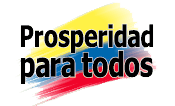 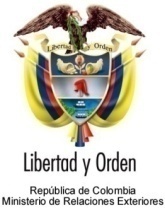 10
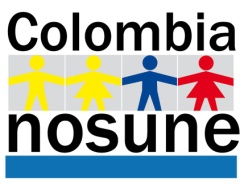 SISTEMAS DE INTERCAMBIO DE INFORMACIÓN SOBRE TEMAS MIGRATORIOS
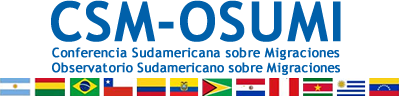 El OSUMI tiene por objetivo recopilar información relevante y estratégica para la formulación de políticas públicas sobre migraciones en América del Sur e intercambiar información migratoria de los países miembros (incluyendo un espacio de acceso restringido para los puntos focales nombrados por los gobiernos de la Conferencia Sudamericana sobre Migraciones. La Secretaría Técnica de la CSM, en el marco del proyecto "Fortalecimiento de Capacidades Gubernamentales para el Desarrollo Humano de las Migraciones" es la encargada de promover e impulsar este observatorio.
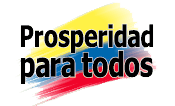 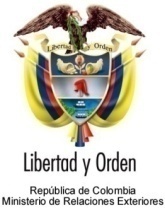 11